Overseas Expansion and World War I
Chapter 19
Unit 12 Vocabulary
Imperialism
Yellow Journalism
Rough Riders
Open Door Policy
Theodore Roosevelt
Roosevelt Corollary
Panama Canal
Expansionist
Central Powers
Allied Powers
11. Militarism
12. Alliance
13. Nationalism
14. Trench Warfare
15. Neutrality
16. Zimmerman Telegram
17. Lusitania
18. Treaty of Versailles
19. Fourteen Points 
20. League of Nations
Acquiring New Territories
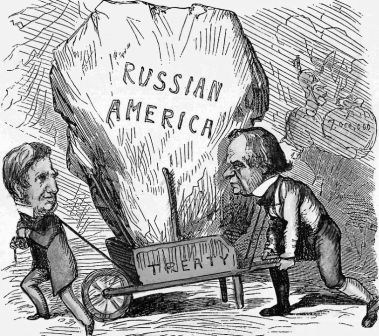 First land acquired after the Civil War was Alaska in 1867.
Bought from Russia for $7.2 million.
Called “Seward’s Folly” because many thought it was a mistake to gain far-away territories

US acquires Hawaii after Queen Liliuokalani is overthrown.
The Spanish American War
Cubans rebel against Spanish rule in 1897.

Though sympathetic to the Cubans, most Americans support remaining neutral. 

President McKinley sends a battleship called the Maine to Havana Harbor.
The Maine mysteriously blows up but US newspapers blame Spain with little evidence.
Yellow Journalism
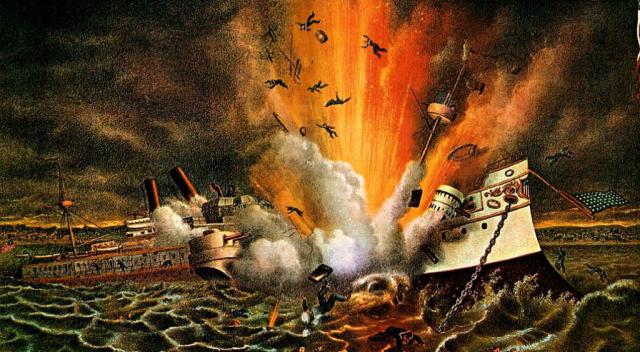 The Spanish American War Cont.
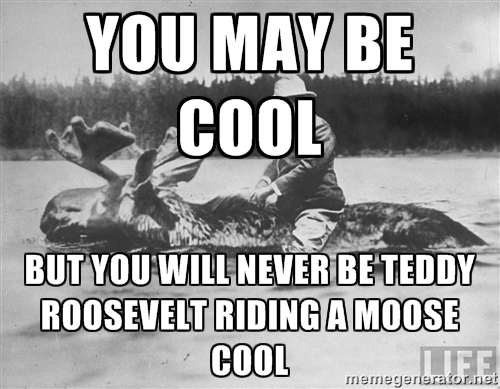 The US soon enters the war and is able to win quickly and decisively.
Rough Riders were led by Theodore Roosevelt.

The war cost the US $250 million and 5,000 lives, but, proved that the US was a world power.

The US gained Puerto Rico, Guam and the Philippines from the treaty signed with Spain.
Many people opposed the treaty.
Extending US Power in Asia
Britain, Russia, France, Germany and Japan all carve out spheres of influence where they could dominate trade and exploit resources.

The US proposes an Open Door Policy which would allow all of these powers to have equal trading rights in China.

Chinese rebels fight back to drive the powers out of China
Powers create an international army to put down the rebellion.
Included 2,500 Americans
Called the Boxer rebellion
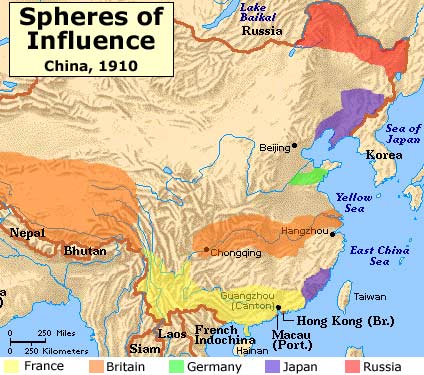 Expanding US Power in Asia
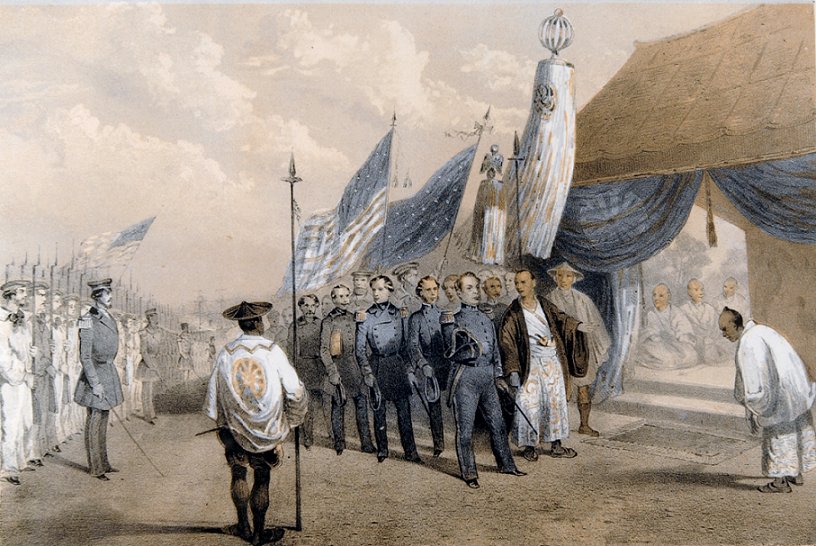 Like China, Japan wanted to keep foreigners out of their country.

The US opened Japan to trade by sending a naval expedition to Tokyo led by Commodore Matthew Perry.

Japan responds by modernizing their country and building a strong army and navy.
US Involvement in Latin America
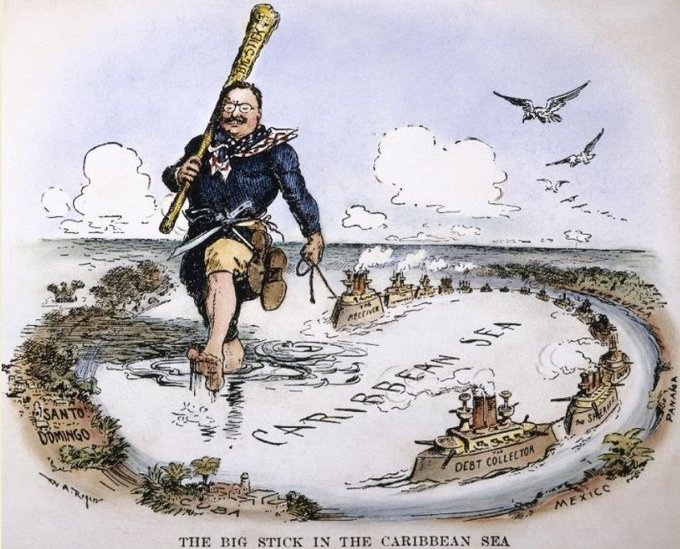 After the Spanish American War, the US had greater responsibilities in Latin America.

President Theodore Roosevelt didn’t want other countries interfering with Latin American countries.

Roosevelt announces that the U.S might intervene in the affairs of Latin American countries if threatened by a European country.
Roosevelt Corollary
U.S. Involvement in Latin America Cont.
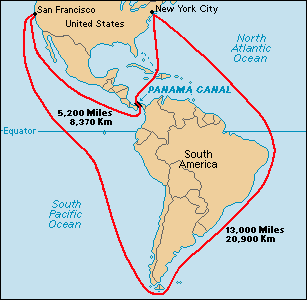 With greater influence in the Pacific, the U.S. was interested in creating a shorter route between the Atlantic and Pacific Oceans.

Agree to pay Panama $10 million dollars to build a canal through the country and would continue to pay $250,000 annually.

The Panama Canal was finished in 1914.
Underlying Causes of WWI
Militarism
As the world entered the 20th century, many European countries entered an arms race.
Alliances
Over time, many European countries made agreements that if one country were to be attacked, allied countries had to defend them.
Imperialism
When a country increases their power by bringing additional territories under their control.
Nationalism
Loyalty to one’s nation
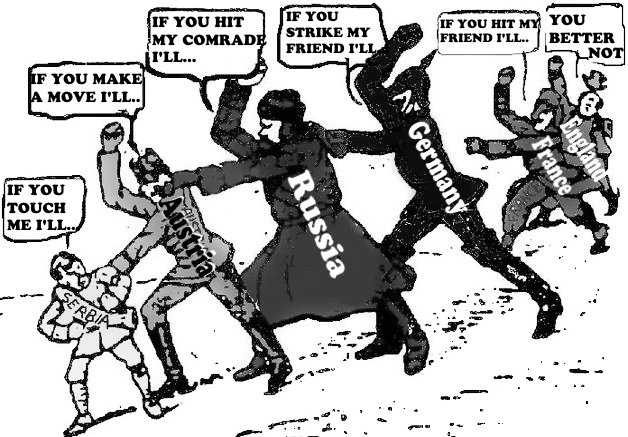 The Outbreak of War
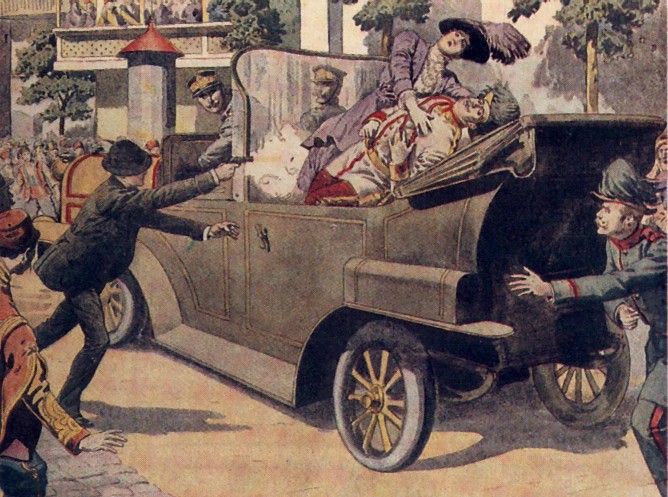 In 1914, Archduke Franz Ferdinand, heir to the Austro-Hungarian throne, is killed by a Serbian assassin.

Austria-Hungary declares war on Serbia.


President Woodrow Wilson declares that the U.S. will remain neutral.
Alliance System
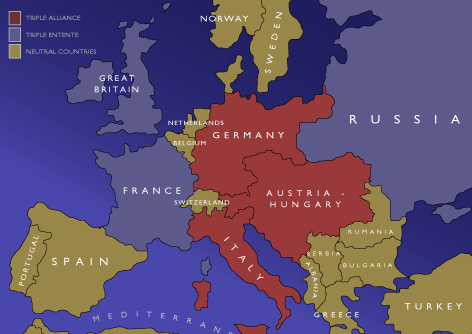 Due to the complicated system of alliances within Europe, many other countries were forced to join the conflict.

Central Powers (Triple Alliance)
Austria Hungary, Germany and the Ottoman Empire.

Allied Powers (Triple Entente) 
France, Great Britain, Russia and Serbia.
Stalemate in the Trenches
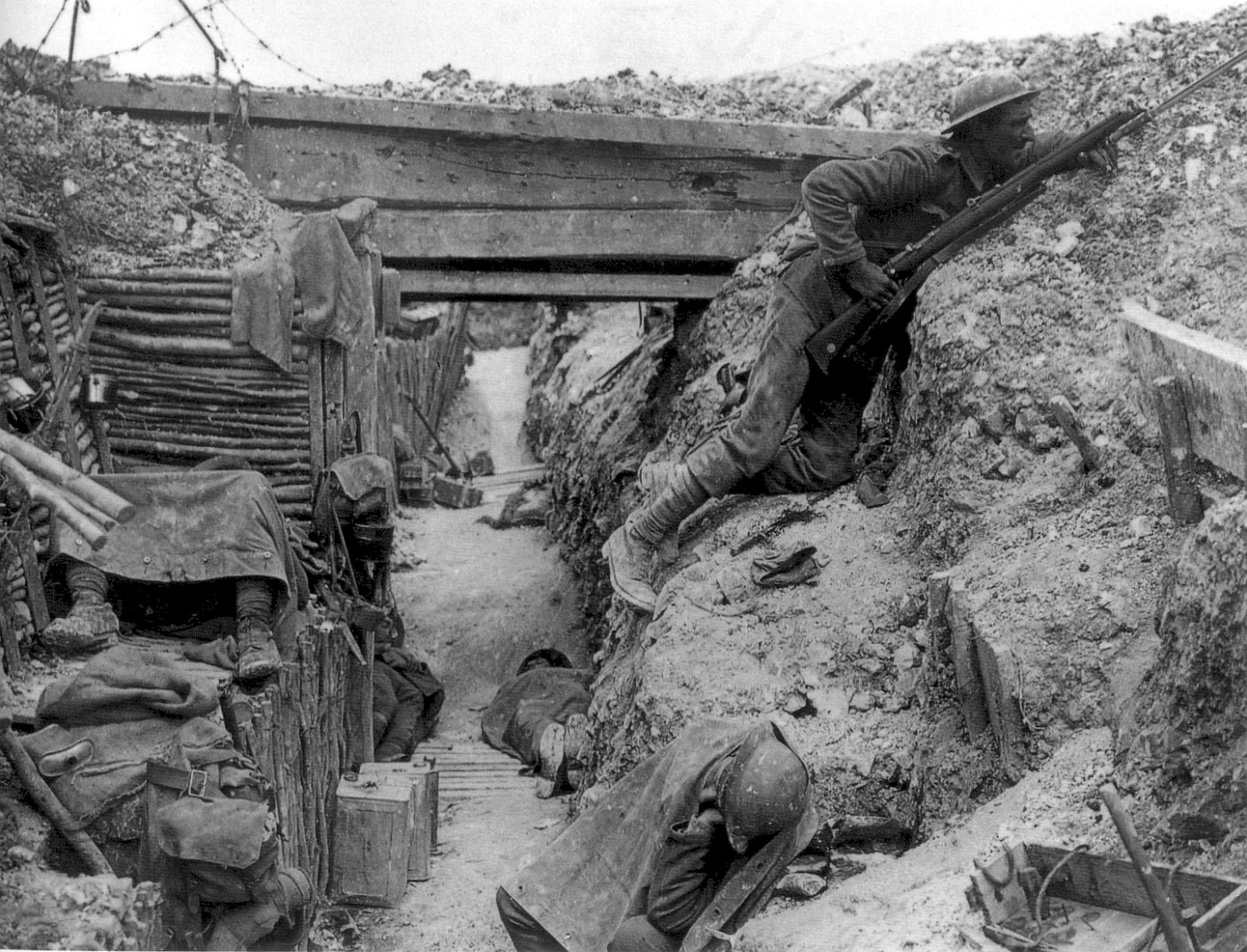 Germany attempts to invade France, but is stopped and neither side is able to advance.

Both sides get locked in a stalemate and dig long series of trenches to avoid machine gun fire.
Trench Warfare

Soldiers often lived in these trenches for a long time, experiencing horrible conditions.
A War of New Technology
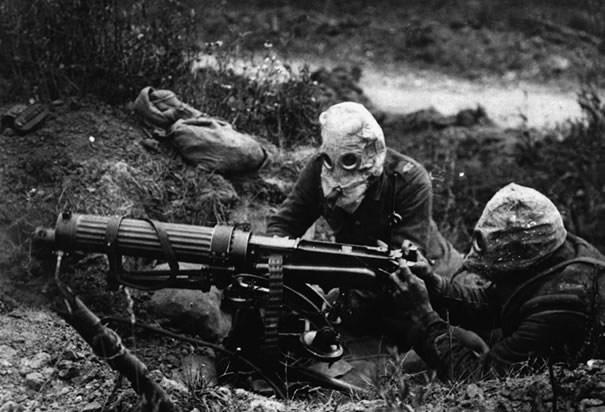 New Technology used during WWI cause death tolls the world had not previously seen.
Tanks, airplanes, U-Boats(Submarines), machine guns.

Both sides also used poison gas that caused severe injuries or death.
Chlorine and Mustard gas
America’s Path to War
Though the U.S. remained neutral early in the war, most Americans sympathized with the Allies.

Germany begin using their submarines, called U-Boats, to sink ships supplying the Allies.
Sink and American passenger ship called the Lusitania in 1917.

Zimmerman telegram
Germany sends a message to Mexico asking them to attack the U.S., but it is intercepted.

U.S. declares war on Germany
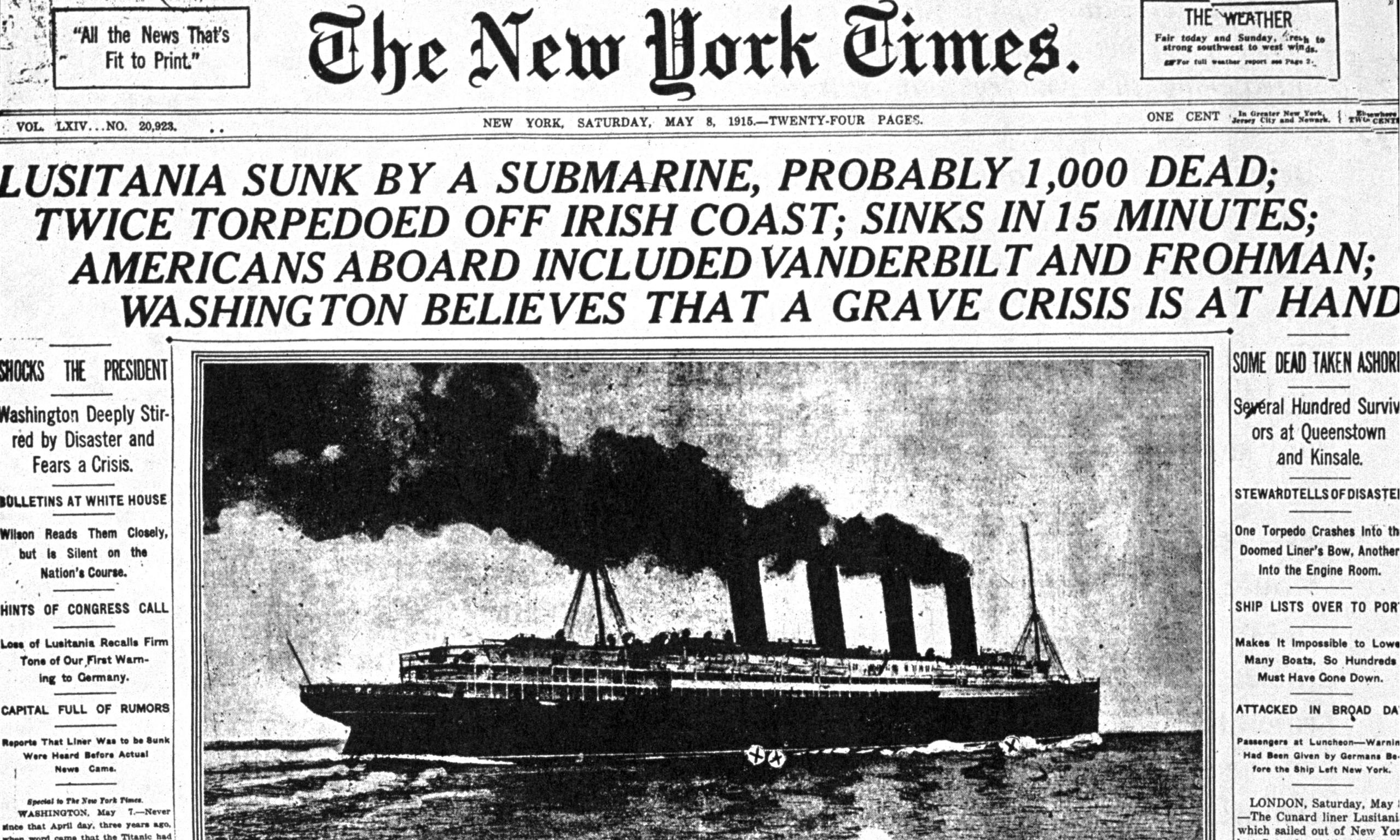 The United States at War
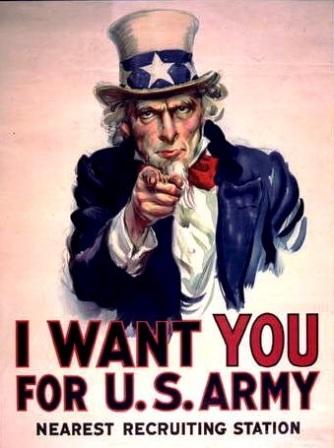 The U.S. put their industrial power behind the war effort.
Many women and African Americans worked in factories to produce weapons for war.

The U.S. landed over a million soldiers in France by 1918 and quickly overwhelmed Germany.

Germany surrenders on November 9, 1918.
Aftermath of the War
Over 10 million people were killed during the war.

In January 1919, leaders of Allied countries meet in Paris to write a peace agreement.
Losers of the war were not invited.

They agree upon the Treaty of Versailles
Places all of the blame for the war on Germany.
Had to pay billions in reparations, had to give up its colonies, and could not build its army.
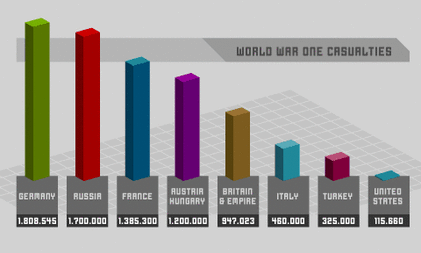 Keeping the Peace
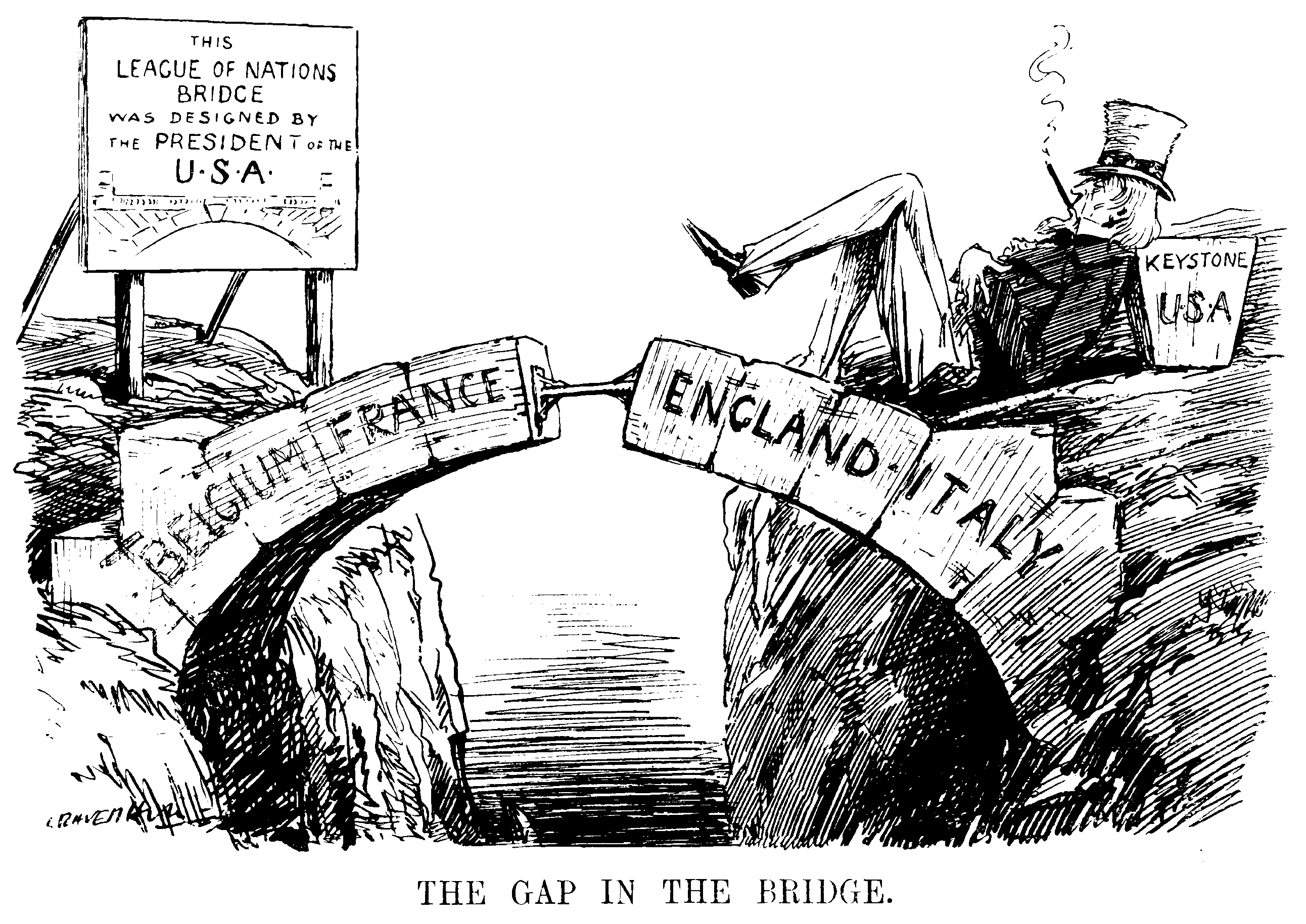 President Wilson felt that the aim of the Allies should be a just and lasting peace.

He presents congress with his Fourteen Points, which was his plan to maintain peace.

One of his points was the creation of an international organization that would maintain peace he called the League of Nations.
The U.S. never joins and it eventually fails.